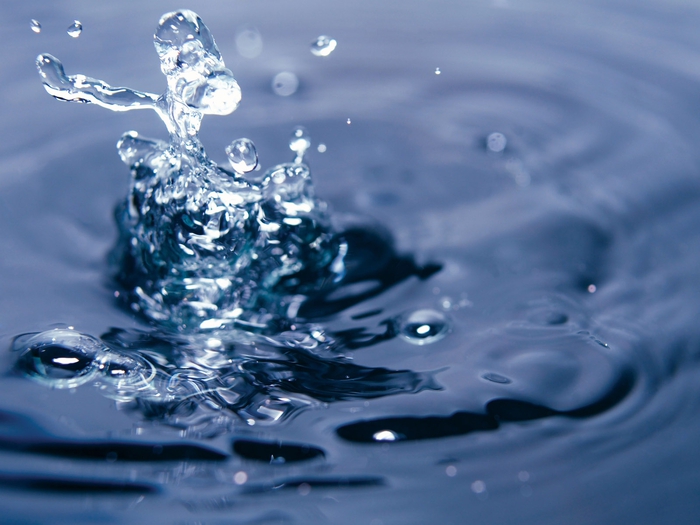 КРУГОВОРОТ ВОДЫ
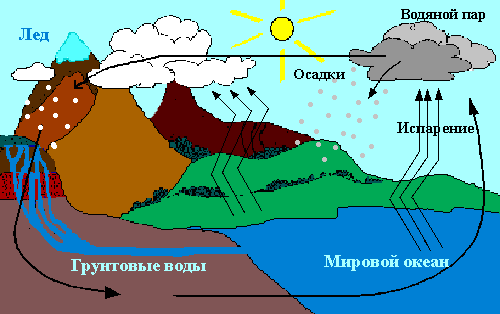 Вывод
Вода испаряется с нашей планеты и возвращается на нашу планету
Круговорот воды 
поддерживает жизнь на нашей планете.
1.  Пресная вода
2.  Соленая вода
3. Сладкая  вода
Есть на Урале удивительное озеро Сладкое . В нём  стирают бельё без мыла и отстирывают даже масляные пятна. В воде содержится сода , поэтому она имеет сладкий вкус. (« Диво»)
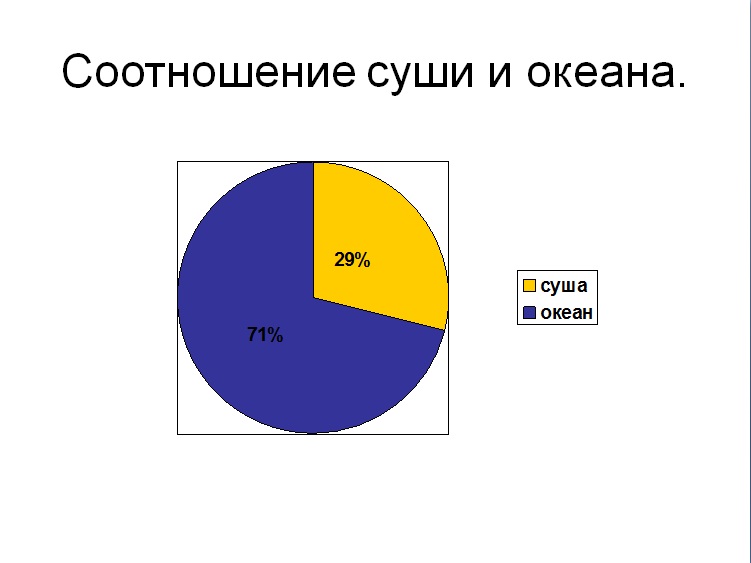 Соотношение пресной и солёной воды на Земном шаре
1.загрязнение воды
2.неправильное использование    воды
3.обмеление рек
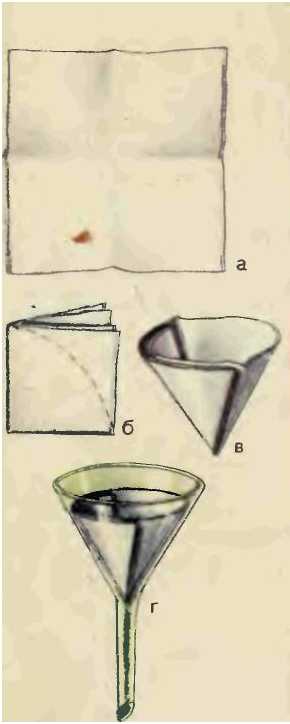 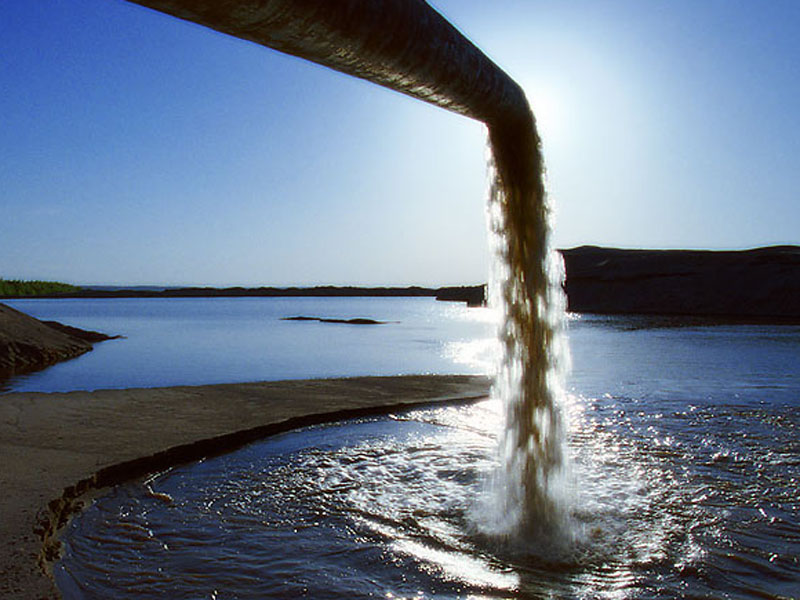 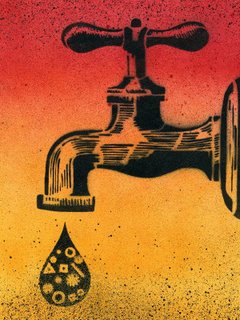 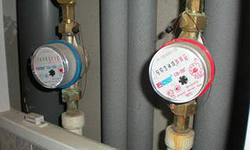 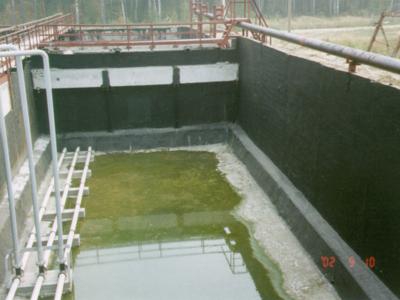 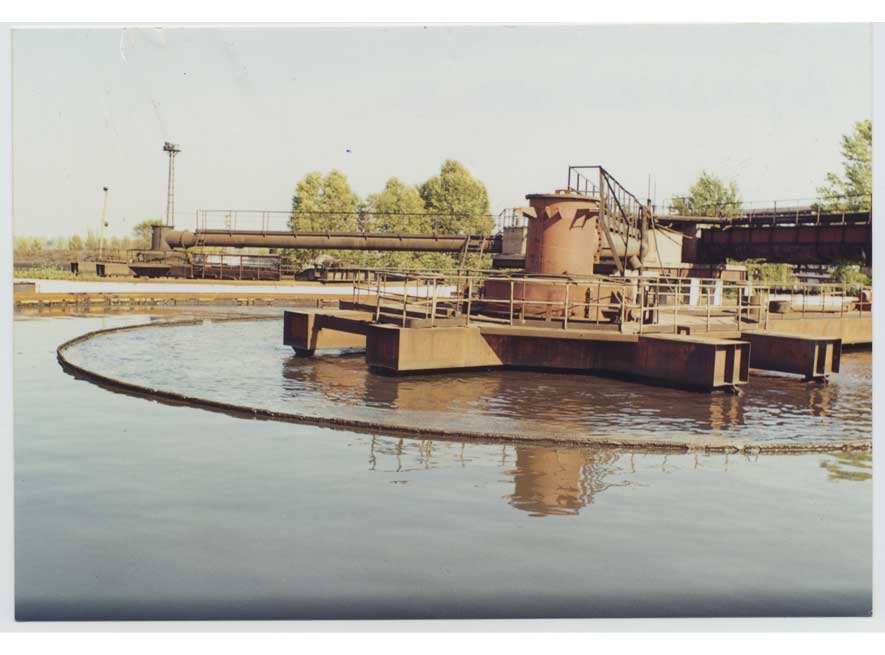 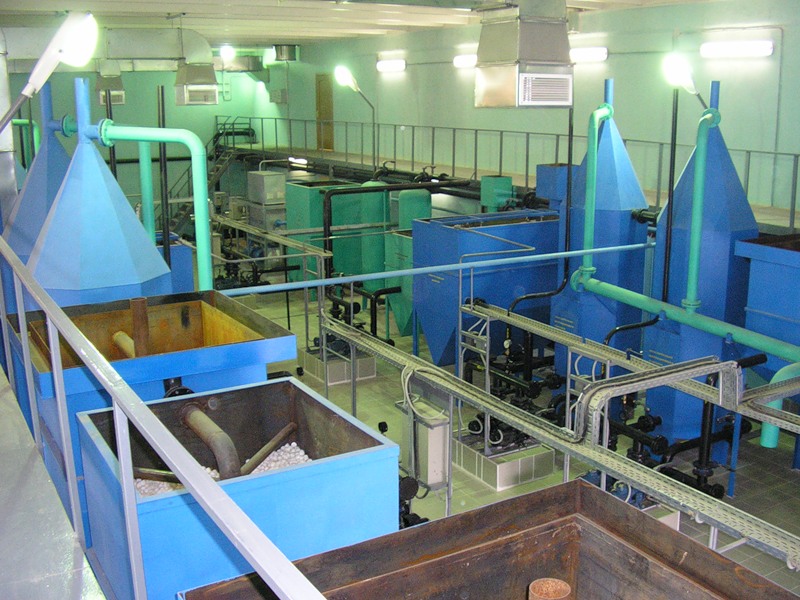 А)пройдёте мимо

Б)позовёте взрослых

С)сообщите в общество охраны природы.
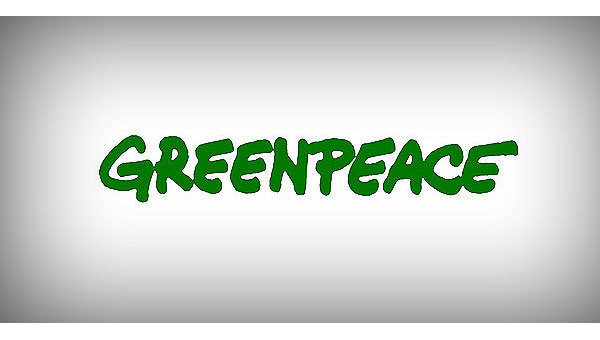 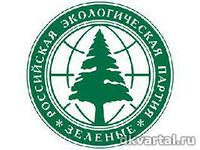 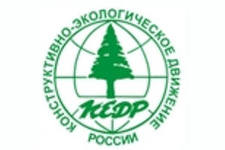 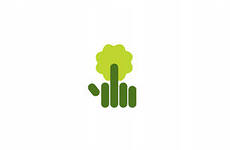